Bài 4. Rút gọn phân số
1. Cách rút gọn phân số
ƯC(24,32)=?
VD1: Xét phân số
ƯC(24,32) =
:2
:4
Ta có:
:2
:4
:4
:2
hoặc
:2
:4
VD2: Rút gọn phân số
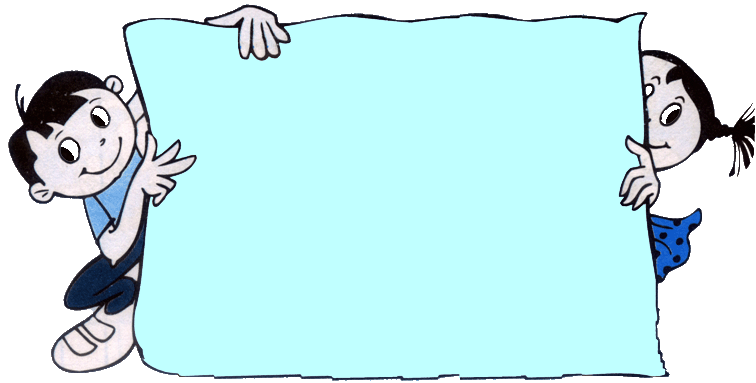 Vậy để rút gọn phân số ta làm thế nào?
4 là ước chung của – 4 và 8
Ta có:
mẫu
tử
Qui tắc: Muốn rút gọn một phân số, ta chia cả ….và ……..của phân số cho một …………………………….. của chúng.
ước chung ( khác 1 và -1)
?1
Rút gọn các phân số sau:
Quy tắc: Muốn rút gọn một phân số, ta chia cả tử và mẫu của phân số cho một ước chung (khác 1 và -1) của chúng.
VD1:




VD2:
5 là ước chung của -5 và 10.
:2
:4
Qua các ví dụ trên tại sao ta chỉ dừng lại ở các kết quả:
3 là ước chung của 18 và -33
:2
:4
19 là ước chung của 19 và 57
12 là ước chung của 12 và 36
2. Thế nào là phân số tối giản
Rút gọn phân số sau:
Các phân số                        không rút gọn được nữa vì tử và
mẫu không có ước chung khác 1 và – 1. Các  phân số này gọi là phân số tối giản
Vậy thế nào là phân số tối giản?
Định nghĩa: Phân số tối giản (hay phân số không rút gọn được nữa) là phân số mà tử và mẫu chỉ có ước chung là 1 và -1
?2
Tìm các phân số tối giản
Giải:
Phân số tối giản là:
;
:2
:4
:2
:4
:8
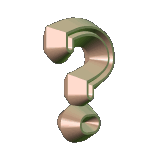 Ta nhận thấy
Xét lại VD1:
:8
Nhận xét: Muốn rút gọn chỉ một lần phân số thành phân số tối giản ta chỉ cần chia cả tử và mẫu  của phân số cho ƯCLN của chúng. :
Vậy làm thế nào để chỉ rút gọn phân số một lần ta được phân số tối giản?
Như ở VD1:                             nên ta có:
ƯCLN(24,32)=8
Chú ý: Khi rút gọn phân số, ta thường rút gọn phân số đó đến tối giản
NỘI DUNG BÀI HỌC


Rút gọn phân số là gì?

Quy tắc rút gọn phân số

Thế nào là phân số tối giản?

Khi rút gọn phân số, ta thường rút gọn phân số đó đến tối giản
Qua bài học hôm nay các em đã nắm được những nội dung cơ bản nào?
3. Luyện tập
Bài tập 15: Rút gọn các phân số sau
3. Luyện tập
Bài 17: Rút gọn
Hướng dẫn về nhà
- Học thuộc quy tắc rút gọn phân số, định nghĩa phân số tối giản và nhớ được chú ý
- Làm các bài tập 18, 19, 22, 24 (SGK trang15; 16)
- Xem bài “Luyện tập” tiết sau học.